Shared Resources Funding: Grants for equipment, salary, and research
VU Grant Submission
	Hilda McMackin, PhD
	Office of Research Development and Support (VU)
VUMC Grant Submission
	Amy Martinez, PhD
	Office of Research (VUMC)
NIH S10 Equipment Grant
	Rob Carnahan, PhD
	Vanderbilt Vaccine Center (VUMC)
NIH S10 vs. NSF MRI Equipment Grant
	Jenny Schafer, PhD
	Cell Imaging Shared Resource (VU)
NCI R50 Research Specialist Award
	Josh Bauer, PhD
	High-Throughput Screening Facility (VU)
VICTR
	Lesa Black, PhD
	VICTR (VUMC)
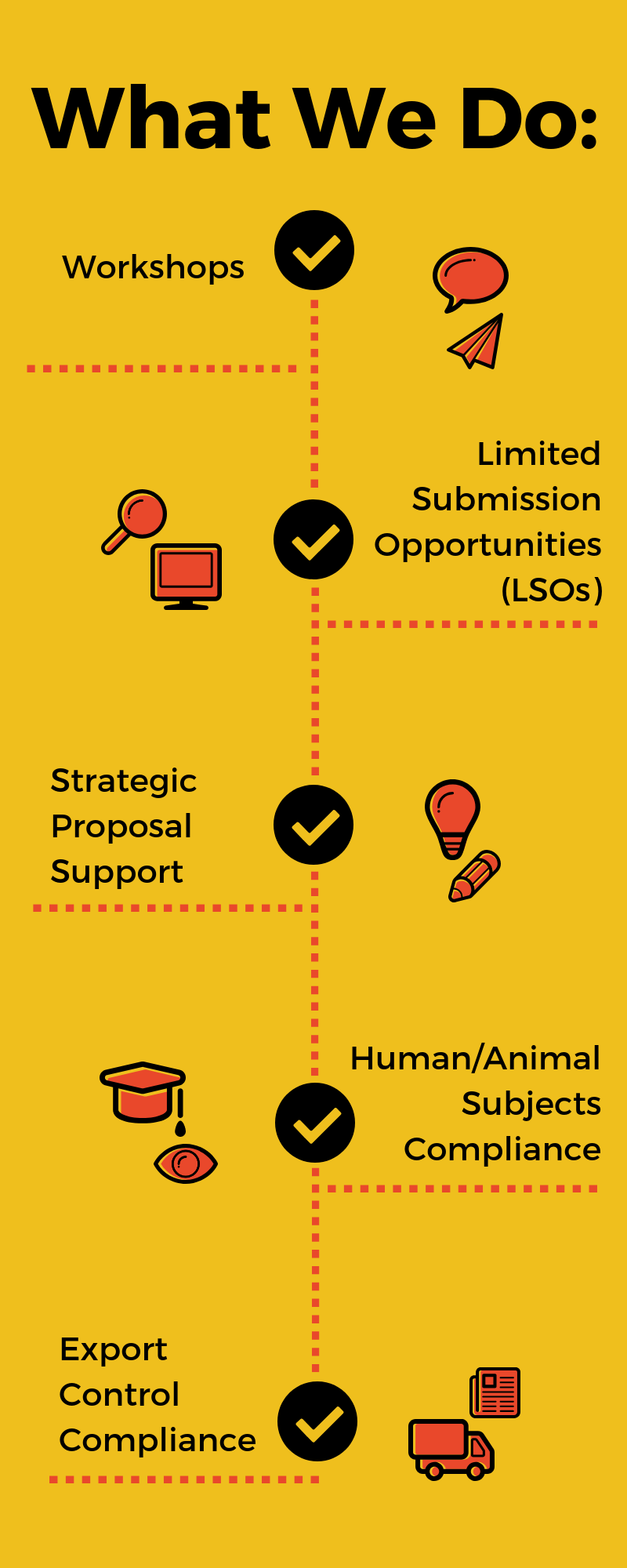 Office of Research Development and Support
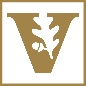 Ask Us If You Want To…
Open your phone camera & zoom in on QR code to join the LSO Announcements Listserv
Attend a workshop or event to learn about federal sponsors and best practices to get funding  

Apply to be the institutional nominee for a limited submission opportunity

Get proposal development support for large-scale or strategic federal funding opportunities

Find information or ask questions about conducting research with human or animal subjects

Get advice regarding export compliance with international collaborations
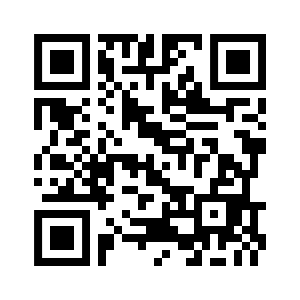 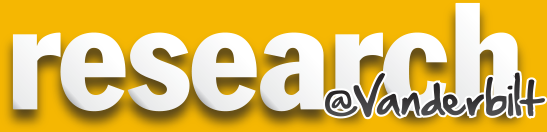 VUMC Office of Research: enabling discovery across the SOM
Amy Martinez, PhD
Program Officer
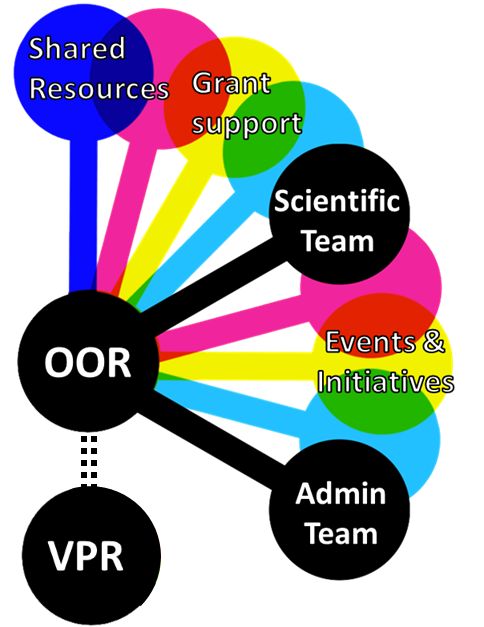 Hub for All Things Research
“Go-to” point of contact for internal and external research community
Coordinate with VU and VUMC offices to support research activities
[Speaker Notes: Good afternoon everyone, I’m Amy Martinez, Program Officer in the VUMC Office of Research. What I want to do in my few minutes is to share a very high level overview of what the Office of Research does, and go into a bit more depth on the grants and funding resources that we offer. I’ve titled this slide “enabling discovery across the SOM”, because we many of the services and resources we provide are available to all investigators across the school of medicine. For everything else, we partner with VU offices such as the Vice Provost for Research and Dean of Basic Sciences to serve all investigators.

We serve as a point of contact for all things research, and work with both scientific and administrative teams to help get things done. 

Many of you likely work with us in our capacity of overseeing and supporting shared resources and supporting iLab and CORES systems.

Beyond that, we also sponsor a range of Research Events & Initiatives, such as lectures, retreats, and awards programs]
VUMC Office of Research: enabling discovery across the SOM
Amy Martinez, PhD
Program Officer
Grants & Funding Resources
Identify Opportunities
Advertise grants & awards


Support Submissions
Coordinate S10 grant process
Manage Limited Submission grants
Maintain grant-ready text
Prepare letters of support
Work with CFR to assist in development
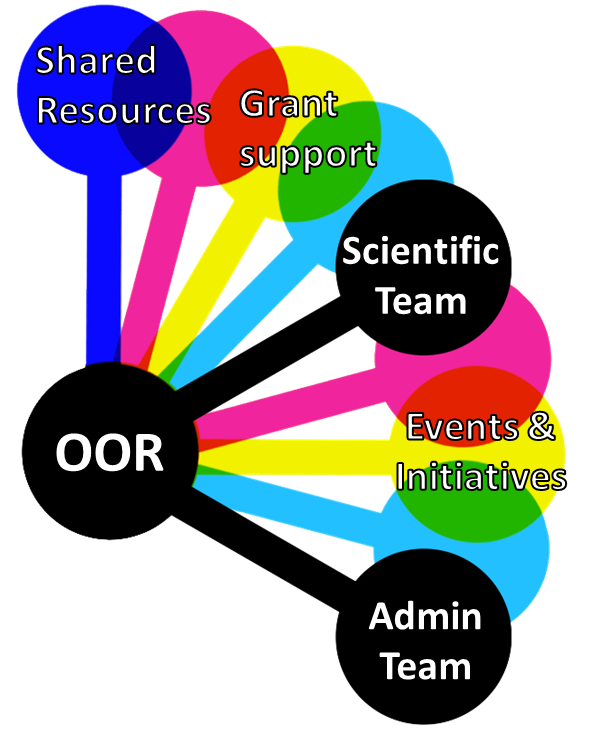 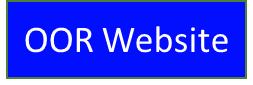 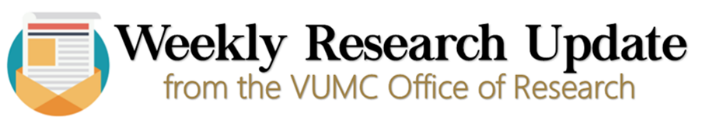 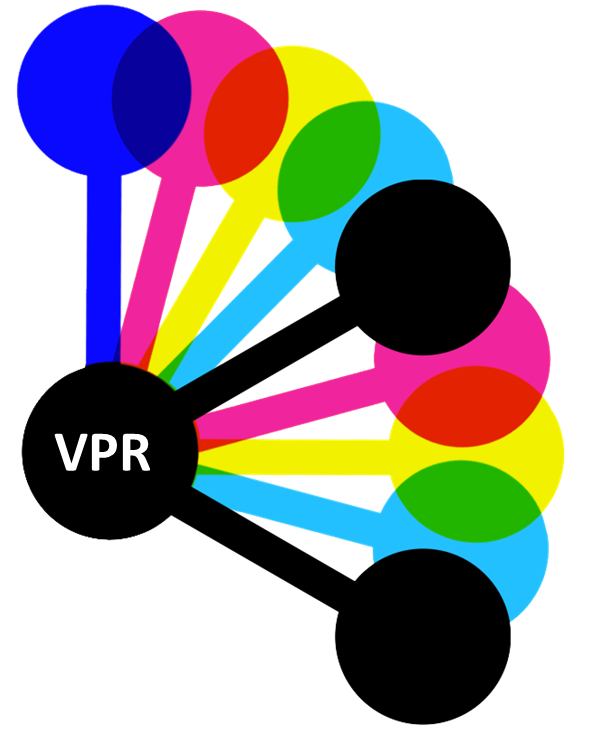 [Speaker Notes: To hone in on the grants and funding resources that we provide, I’ve categorized what we do into two main buckets- identifying opportunities and supporting submissions.]
Robert Carnahan
Director, Vanderbilt Antibody and Protein Resource (2007-2017)
Director of Research, Crowe Lab / Vanderbilt Vaccine Center (2017-current)

S10 Shared Instrumentation Strategies
Points to clearly and repeatedly address
Is facility qualified: technically, administratively, etc. 
Make justification quantitative.  Must tie it directly to a need.  This thread(s) should go across all or most user projects
User Projects
Specific to requested need.  How will this instrument address a need.  Not just a summary of their cool research.
Short with more than minimum number.  Sometimes grouped them (ex Epithelial Biology Center)
User profile
Diverse: Centers/Departments, stage of career, research area
High impact and funding but young investigators too
Broad user base = lower financial risk
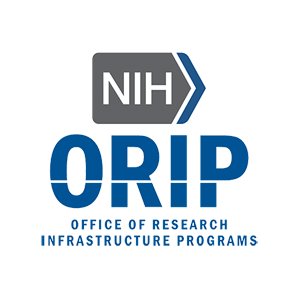 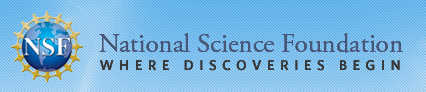 NIH Shared Instrumentation Grant (SIG) vs. 
NSF Major Research Instrumentation (MRI)
NCI Research Specialist Award (R50)- est 2016
Purpose: Designed to encourage the development of stable research career opportunities for exceptional scientists who want to continue to pursue research within the context of an existing NCI-funded cancer research program, but not serve as independent investigators.  
What: Is specifically for core/shared resource support scientists working on NCI-funded projects (≥50% effort) (including- U, P, K, R grants): supports salary and travel- 5yrs
Advantages:
Many NCI-funded projects (LOS help)
Expertise and specialty in an area (eg, HCI, FGS, etc.)
How involved were/are you in the projects- (intellectual 	input- grants, publications, etc.)
How will you continue to support NCI projects
How will you continue your career development
Application: RFA- Nov, Application due mid Jan
Joshua Bauer
Vanderbilt Institute for clinical and translational research (Victr) funding program
Pilot funding for clinical and translational hypothesis driven projects that involve human subjects, tissue, cell lines and/or information (e.g. medical records), and have application to human health

Access to the Clinical Research Center for Industry, NIH and foundation funded studies 

VUMC, VU and MMC faculty, medical students and fellows are eligible to apply

Available resources include labs, cores, supplies, studios, biostat, recruitment support, and more
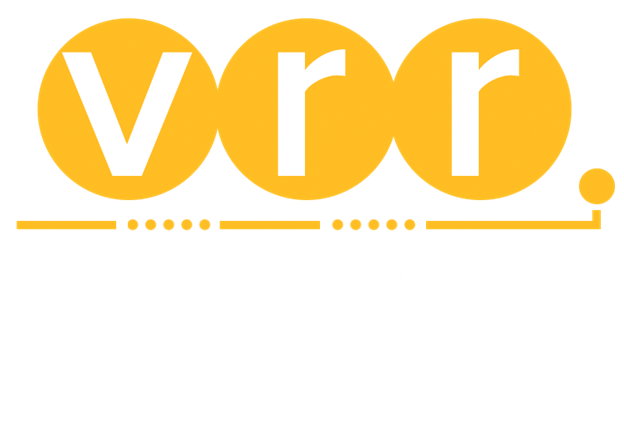 Learn more at https://starbrite.app.vumc.org/funding 
615-322-8629 victr.resource.request@vumc.org